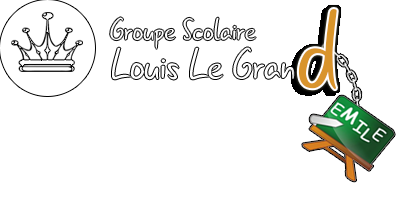 2BAC P.C INT
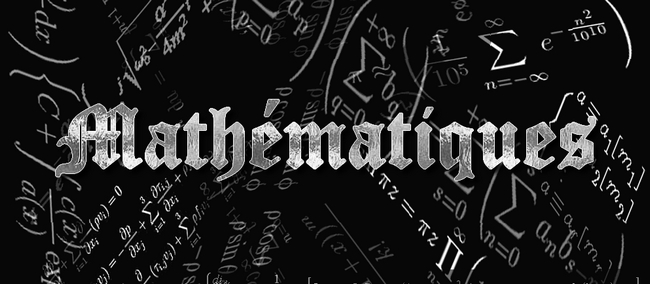 Planning Contrôle Continu N°2
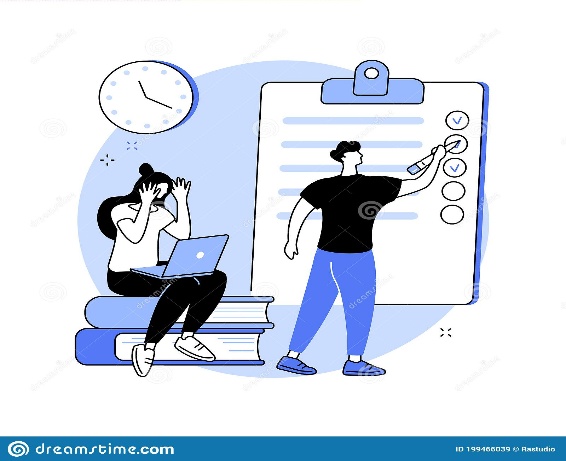 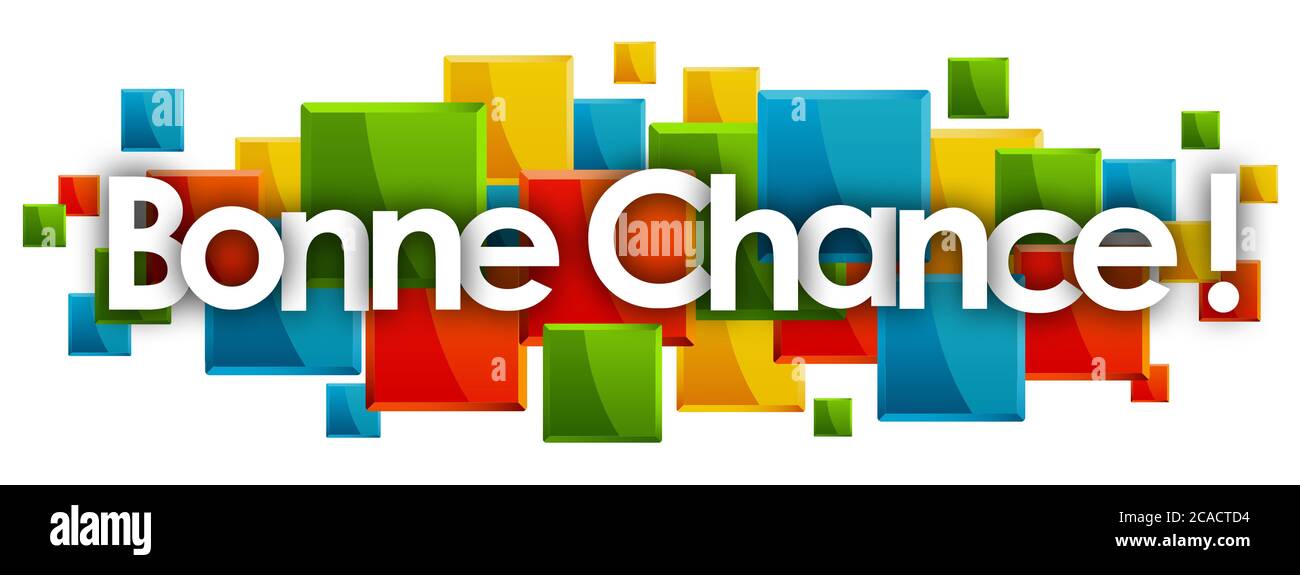